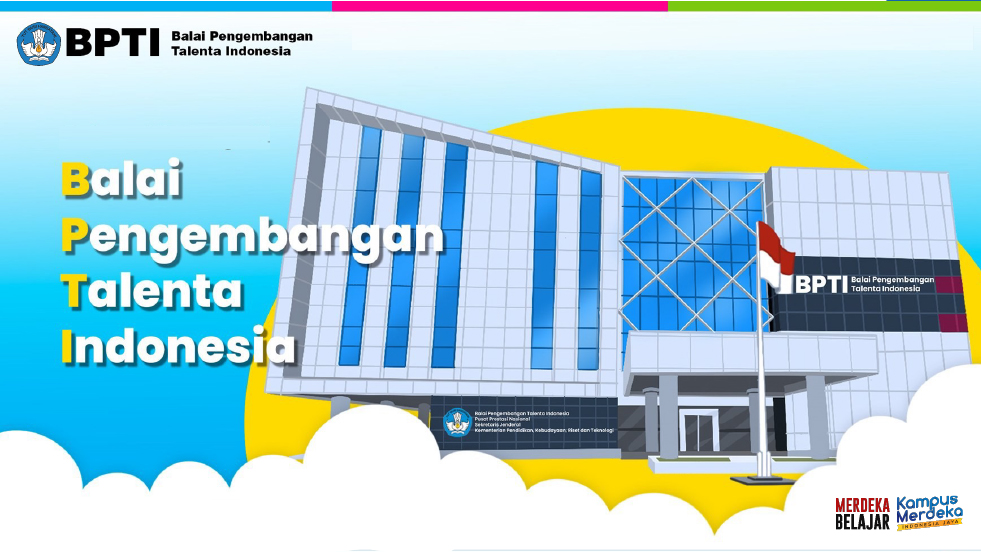 PROGRAM DAN KEGIATAN
Juri Kompetisi Bidang Riset Investasi
Catharina Badra Nawangpalupi, Ph.D.
Universitas Katolik Parahyangan
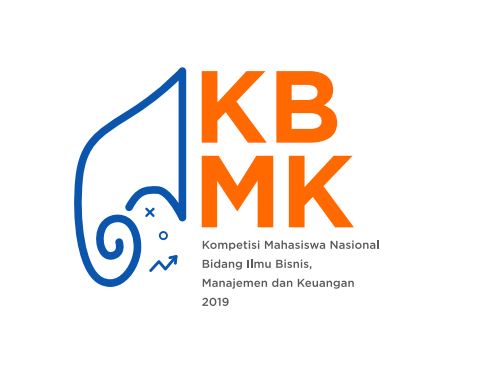 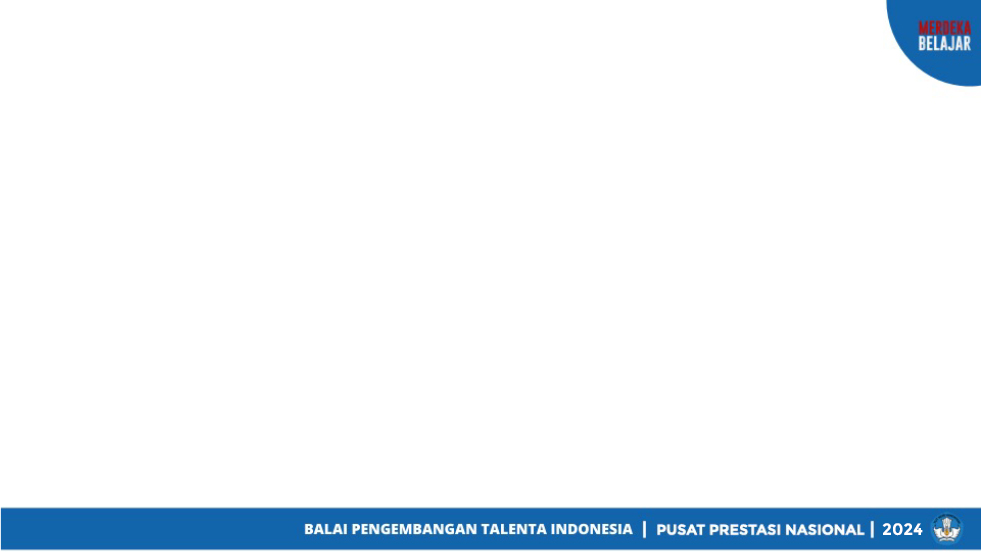 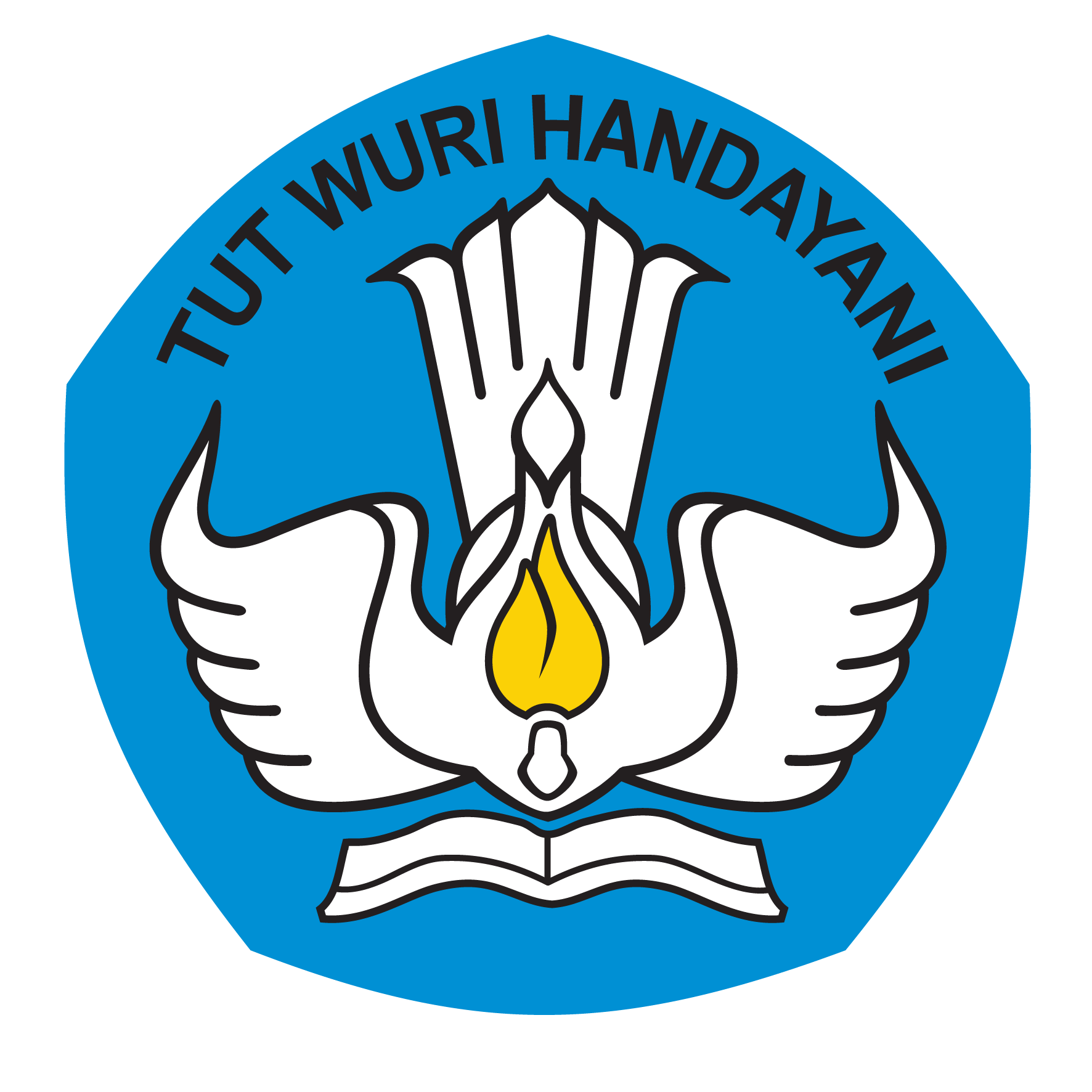 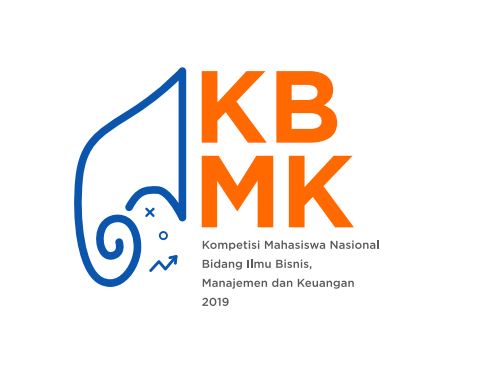 KEMENTERIAN PENDIDIKAN,
KEBUDAYAAN, RISET, 
DAN TEKNOLOGI
KOMPETISI BIDANG RISET INVESTASI
Kompetisi Mahasiswa Nasional Bidang Ilmu Bisnis, Manajemen, dan Keuangan (KBMK) Perguruan Tinggi 2024
TEMA
Eksplorasi Peluang Produksi dan Konsumsi Bertanggungjawab serta Penerapan Ekonomi Sirkular Pada Era Industry 4.0 dan Society 5.0 Untuk Percepatan Transformasi Ekonomi Nasional yang Inklusif dan Berkelanjutan Dalam Kerangka Bidang Ilmu Bisnis, Manajemen dan Keuangan
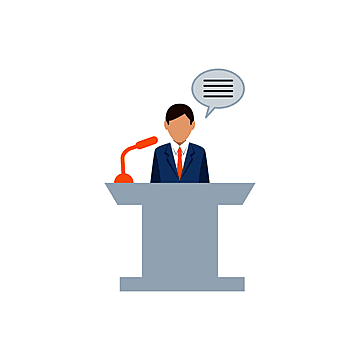 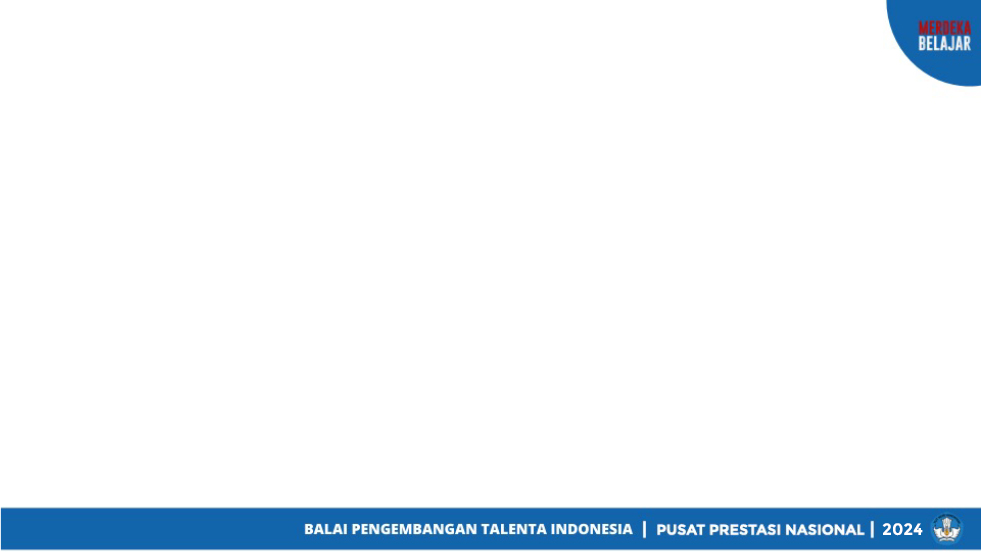 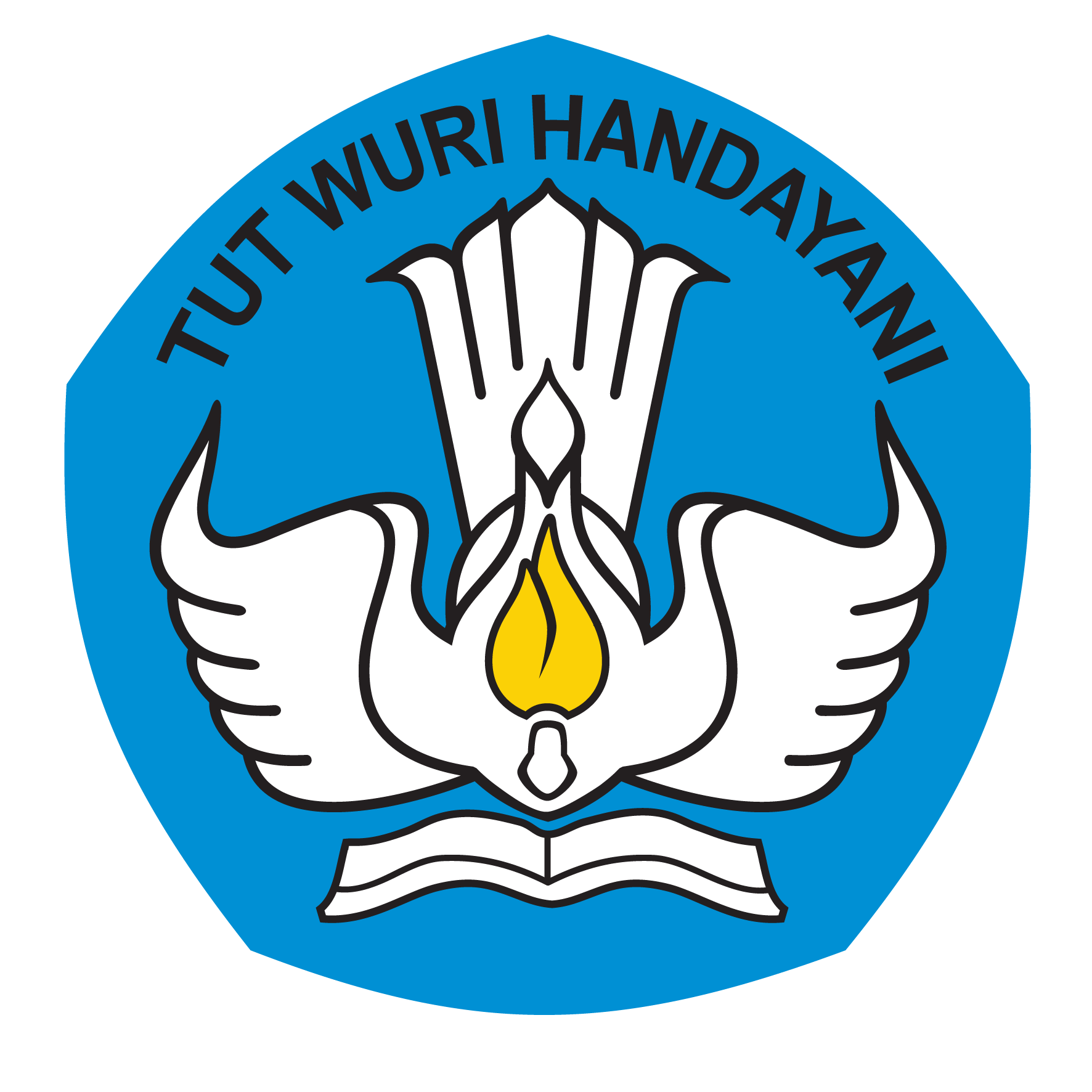 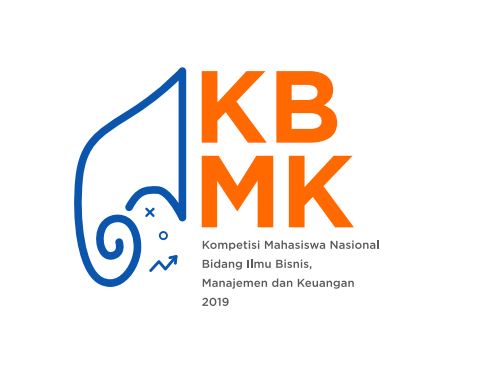 KEMENTERIAN PENDIDIKAN,
KEBUDAYAAN, RISET, 
DAN TEKNOLOGI
KOMPETISI BIDANG RISET INVESTASI
CONTENTS
Deskripsi Kompetisi
Ruang Lingkup dan Tema Bidang
Kompetisi Rujukan
Babak Penyisihan
Materi Submisi
Kriteria Penilaian
Babak Semi-Final dan Babak Final
Materi Submisi
Kriteria Penilaian
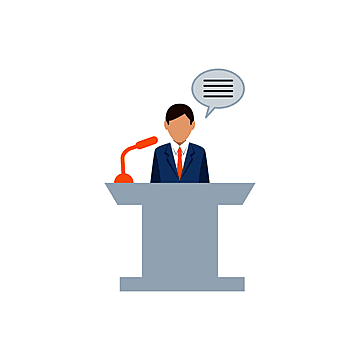 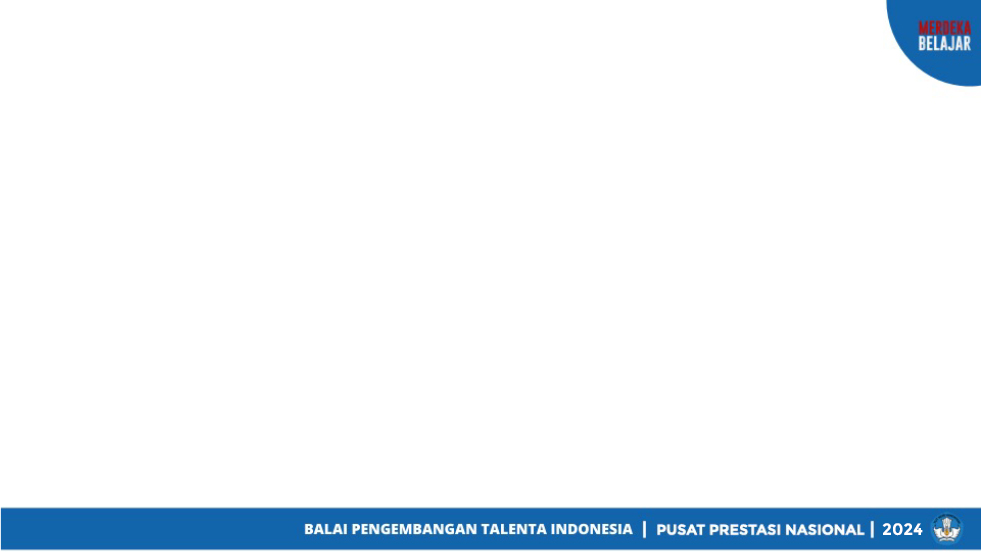 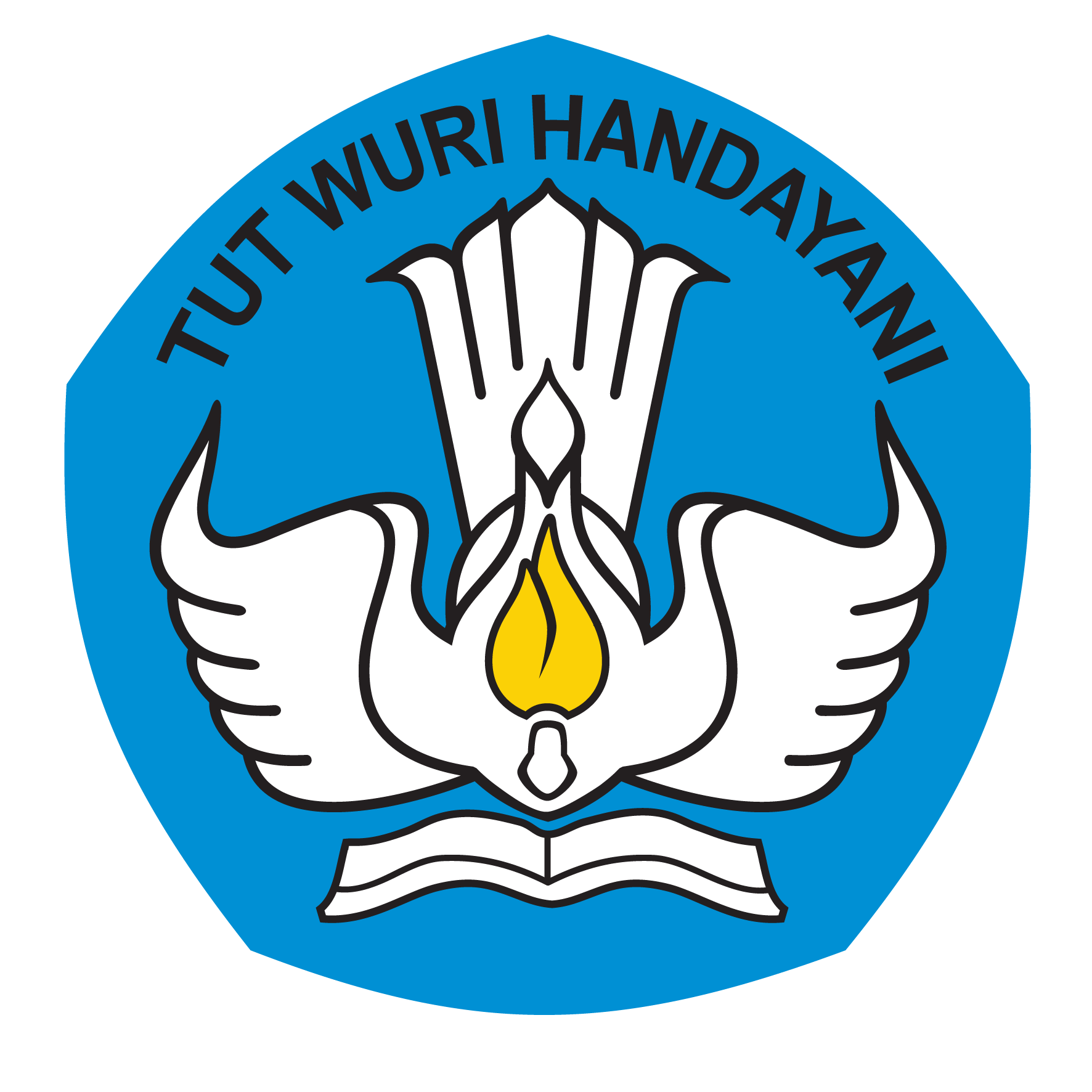 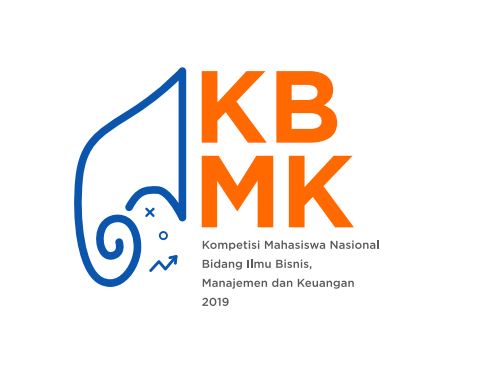 KEMENTERIAN PENDIDIKAN,
KEBUDAYAAN, RISET, 
DAN TEKNOLOGI
KOMPETISI BIDANG RISET INVESTASI
Deskripsi Kompetisi
Tema Bidang: proses produksi yang bertanggung jawab untuk percepatan transformasi ekonomi nasional yang inklusif dan berkelanjutan 

Babak Penyisihan
Sido Muncul yang telah berada di posisi kuat dalam memproduksi jamu dan obat herbal modern senantiasa berupaya untuk melakukan praktik proses produksi yang bertanggung jawab. Seluruh produk Sido Muncul telah melalui rangkaian panjang inovasi, riset dan pengembangan, uji klinis serta proses produksi berbasis GMP (Good Manufacturing Practice), dengan kemasan dan cita rasa yang disesuaikan dengan gaya hidup milenial yang menyukai hal-hal yang serba praktis. 

Selain itu, isu keberlanjutan lingkungan maupun penerapan prinsip ekonomi sirkuler mulai menjadi perhatian Sido Muncul. Dalam Program Penilaian Peringkat Kinerja Perusahaan dalam Pengelolaan Lingkungan Hidup (PROPER), di bulan Desember 2022, Sido Muncul mendapat PROPER Emas dari Kementerian Lingkungan Hidup dan Kehutanan untuk ketiga yang kalinya.
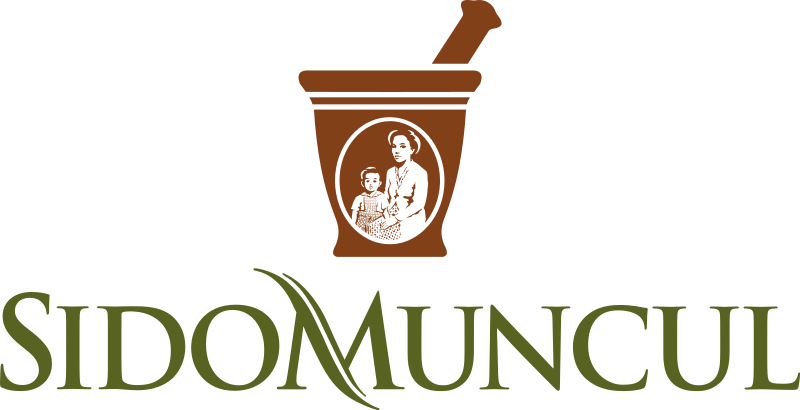 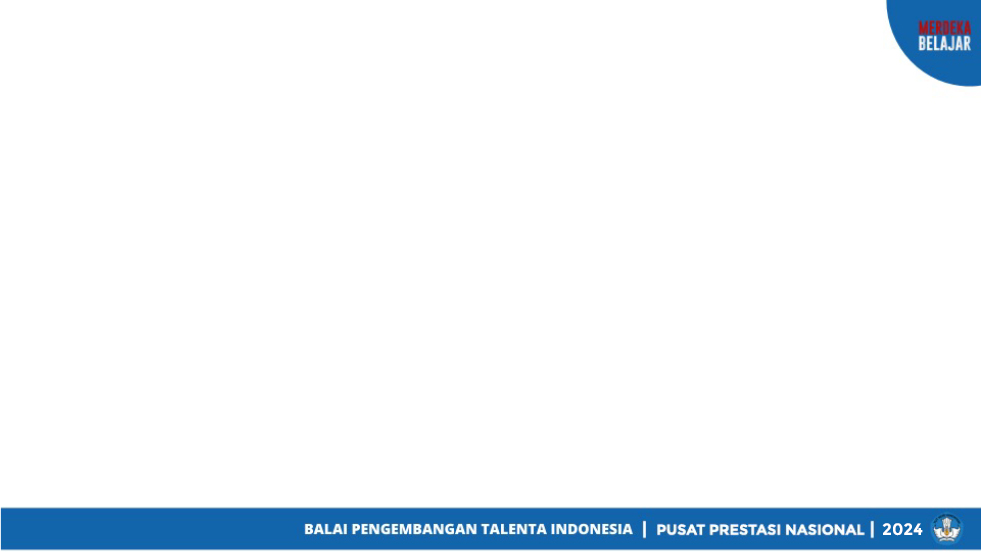 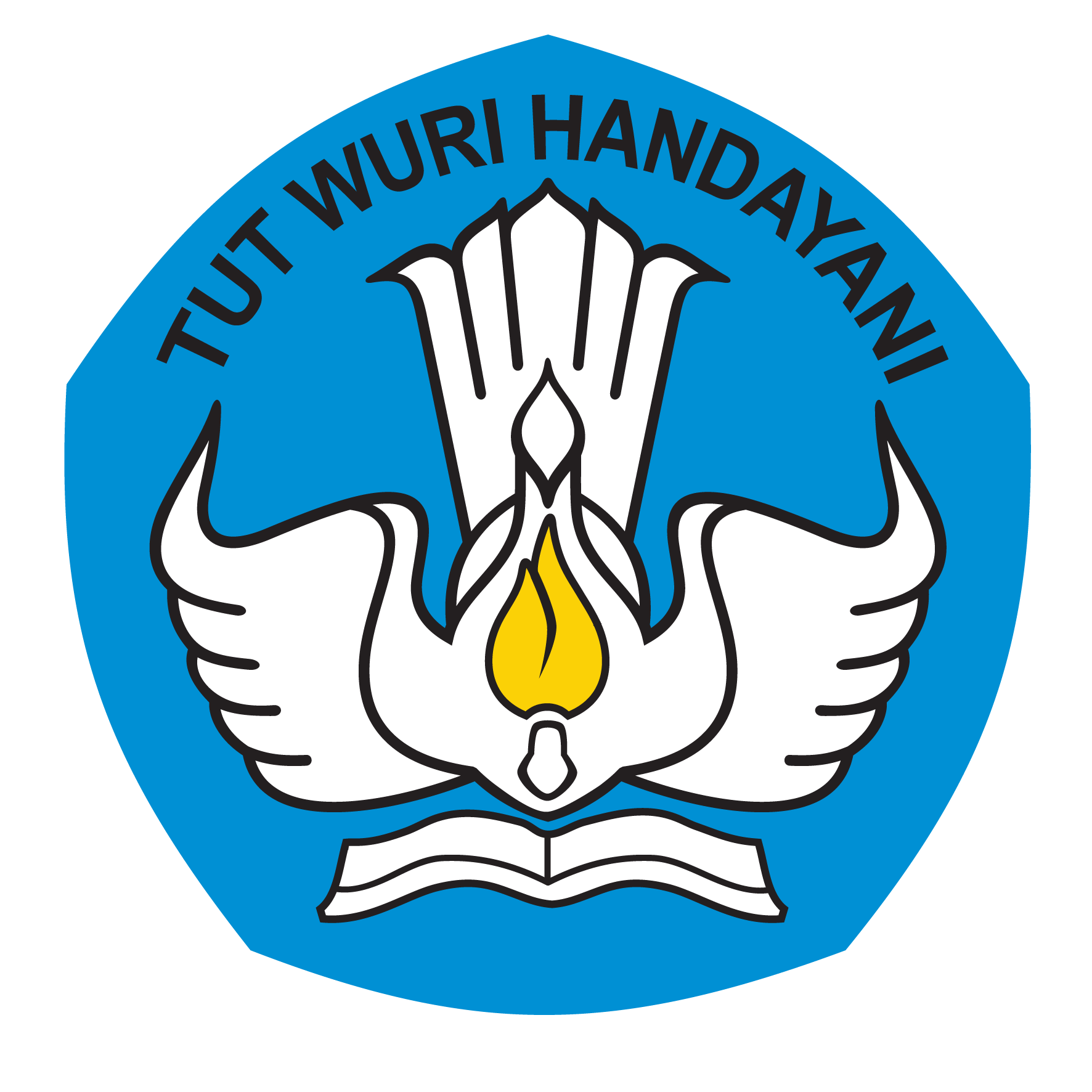 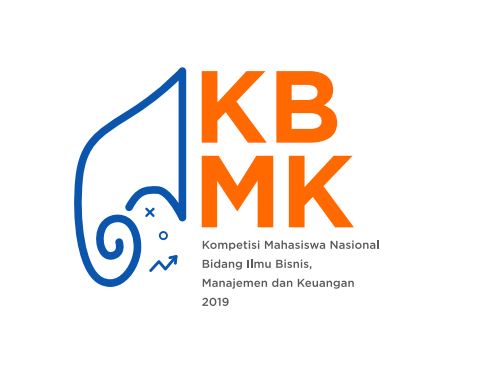 KEMENTERIAN PENDIDIKAN,
KEBUDAYAAN, RISET, 
DAN TEKNOLOGI
KOMPETISI BIDANG RISET INVESTASI
Deskripsi Kompetisi
Ruang Lingkup Kompetisi: 
Kelompok mahasiswa membuat  laporan riset emiten
Kelompok peserta memberikan rekomendasi apakah saham tersebut Buy, Sell atau Hold dengan rasional menggunakan model valuasi saham menggunakan rujukan buku investasi, buku valuasi perusahaan, dan best practices (bukan permodelan ekonometrika - keuangan historical transaction based).  
Untuk babak penyisihan, rekomendasi saham dapat dibandingkan dengan perusahaan terbuka sejenis di tingkat nasional.
Sudut pandang yang dilakukan harus pada perspektif analis riset keuangan independen.
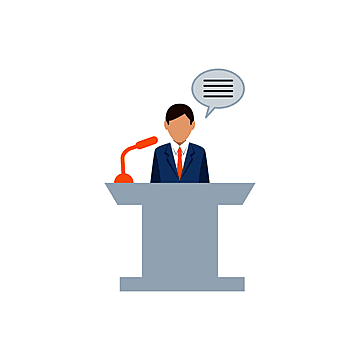 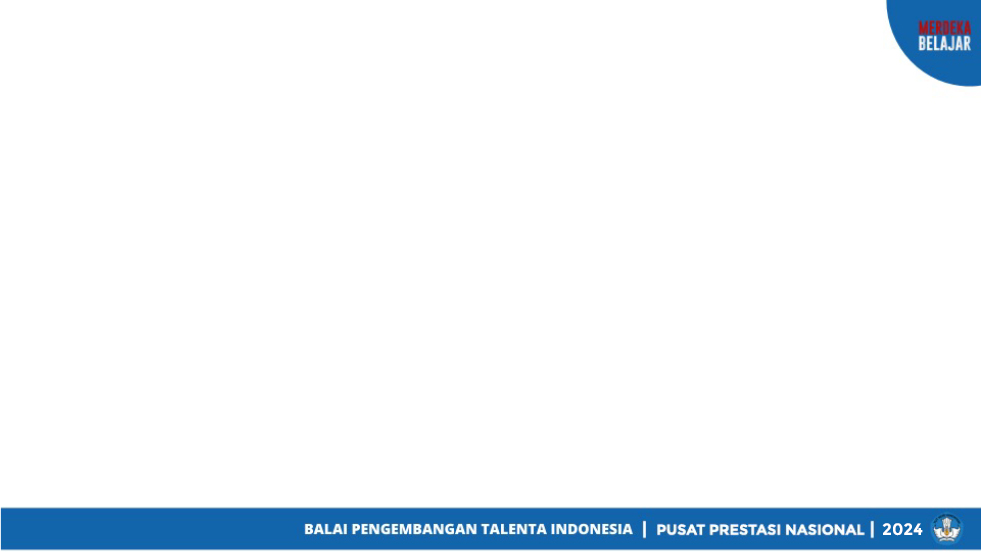 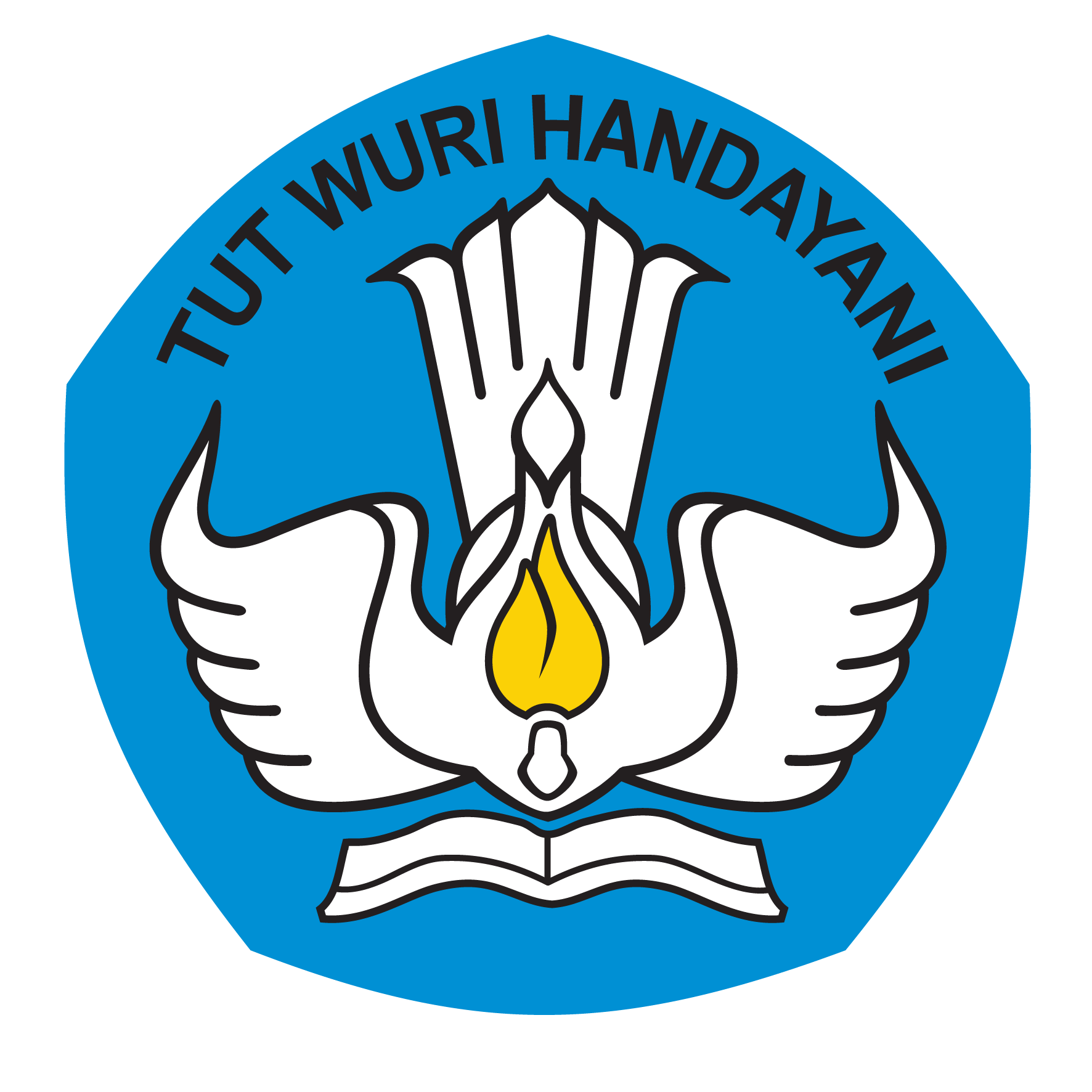 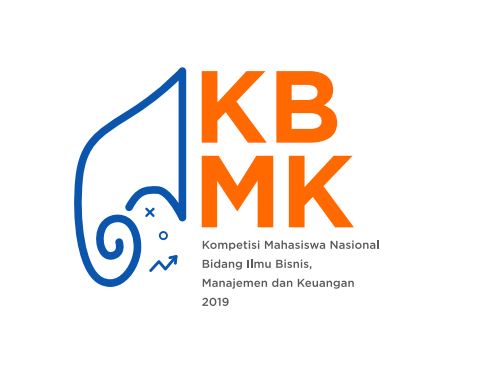 KEMENTERIAN PENDIDIKAN,
KEBUDAYAAN, RISET, 
DAN TEKNOLOGI
KOMPETISI BIDANG RISET INVESTASI
Deskripsi Kompetisi
Pendamping: 
Kelompok mahasiswa harus didampingi oleh dosen pembimbing dari perguruan tinggi mahasiswa. 
Apabila kelompok peserta lolos ke tingkat nasional, diperbolehkan latihan menggunakan simulasi dengan mentor praktisi, dosen pembimbing, dan praktisi/profesional di bidang manajemen investasi.
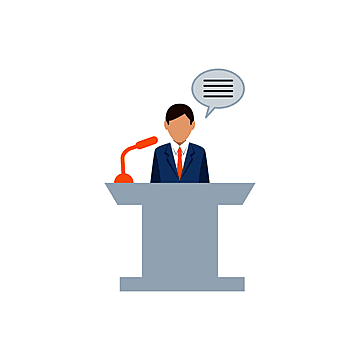 Aturan lain:
Pengurangan skor diterapkan apabila melebihi ketentuan makalah dan video.
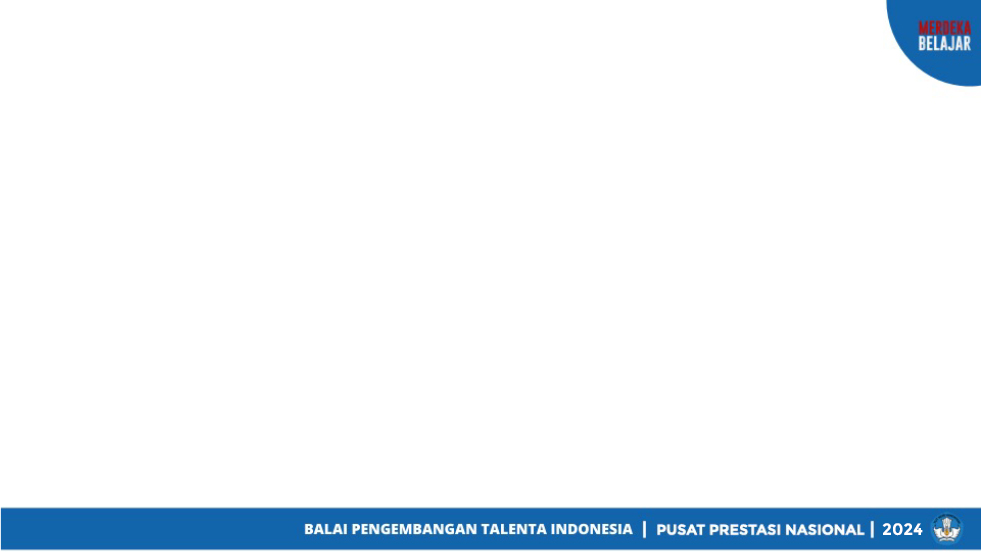 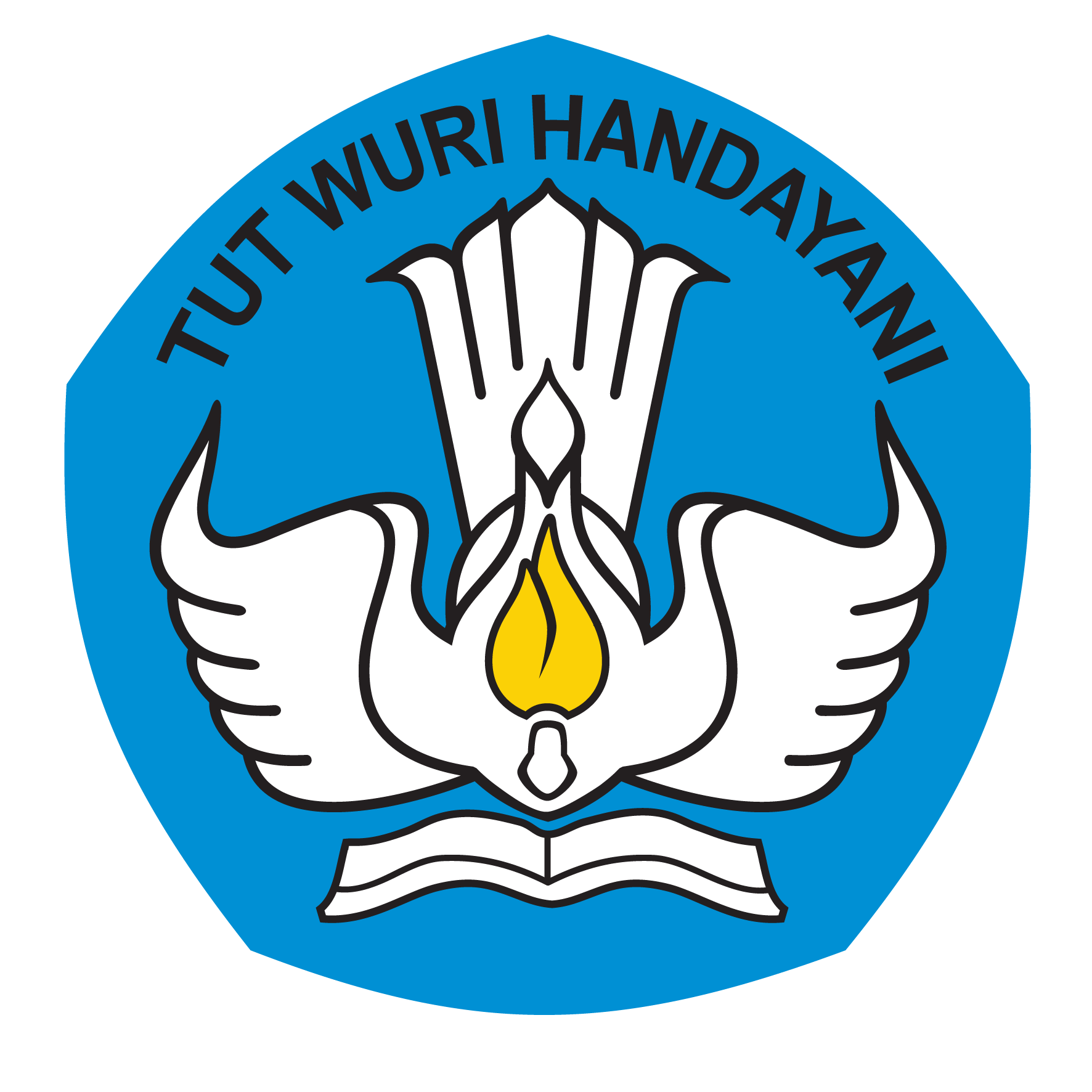 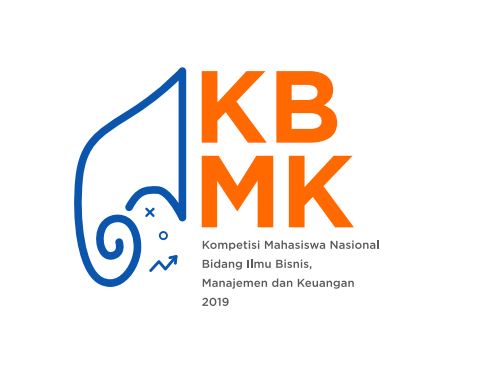 KEMENTERIAN PENDIDIKAN,
KEBUDAYAAN, RISET, 
DAN TEKNOLOGI
KOMPETISI BIDANG RISET INVESTASI
Kompetisi Rujukan
The CFA Institute Research Challenge is an annual global competition. Each student will be tested on their analytical, valuation, report writing, and presentation skills. They gain real-world experience as they assume the role of a research analyst. 
Teams research and analyze a designated publicly traded company; prepare a written report on that company that supports a buy, sell, or hold recommendation; receive advice and support from a faculty advisor and an industry mentor; and present and defend their findings to a panel of industry experts.
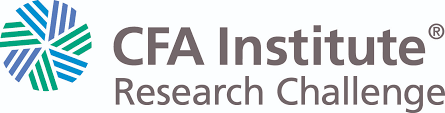 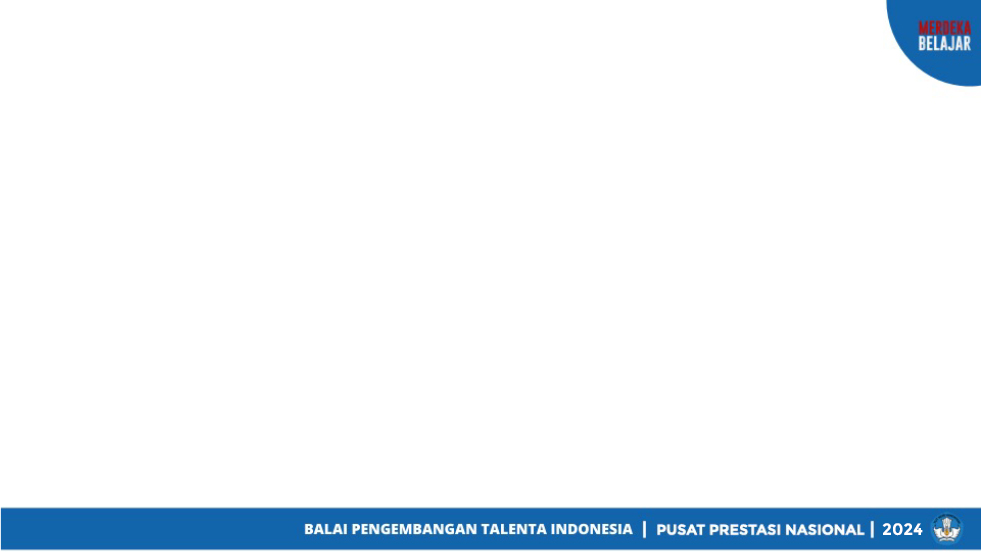 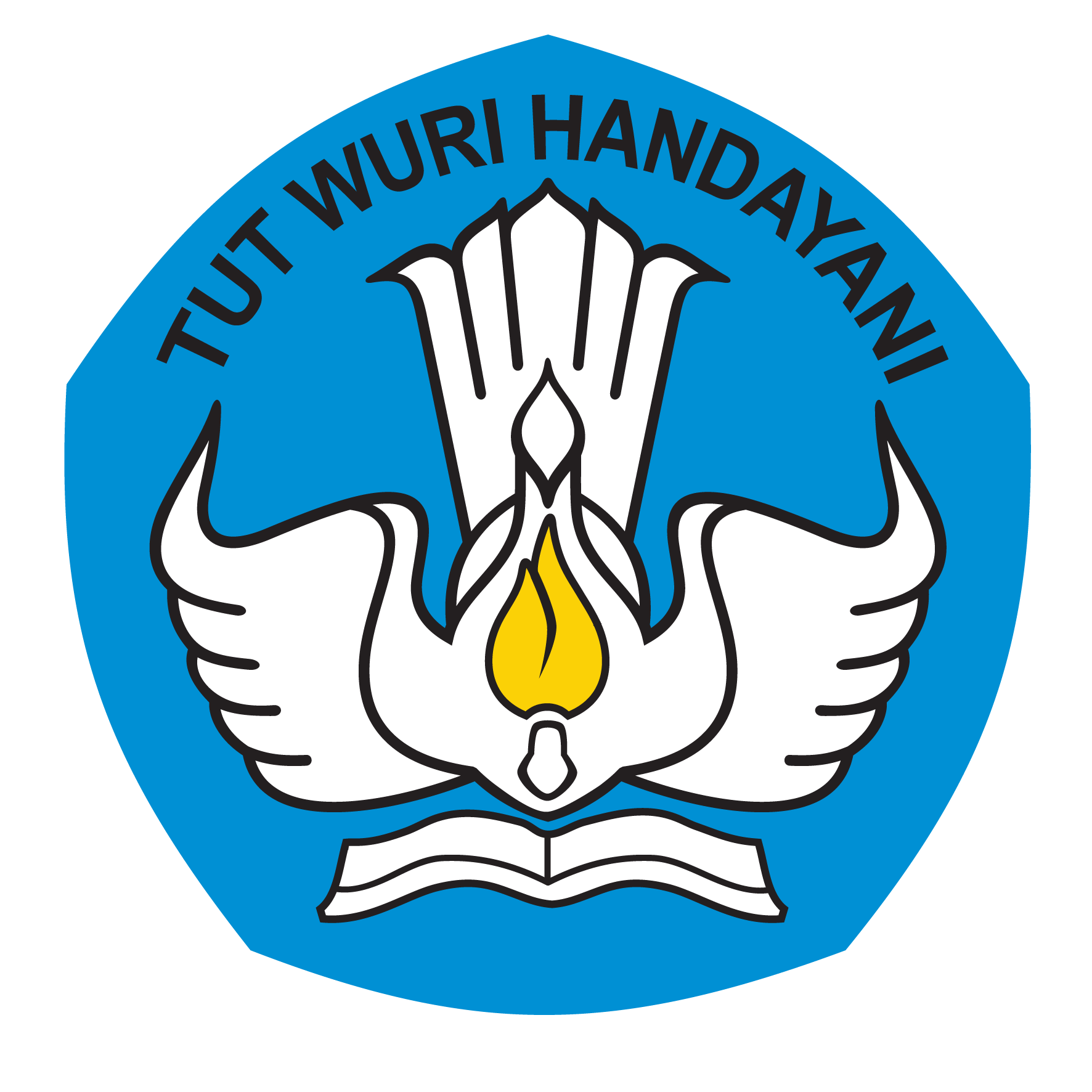 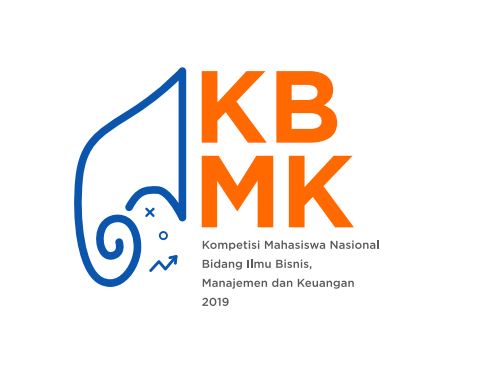 KEMENTERIAN PENDIDIKAN,
KEBUDAYAAN, RISET, 
DAN TEKNOLOGI
KOMPETISI BIDANG RISET INVESTASI
Babak Penyisihan
Kelompok mahasiswa membuat  laporan riset emiten SIDO
Submisi:
Makalah
Video presentasi
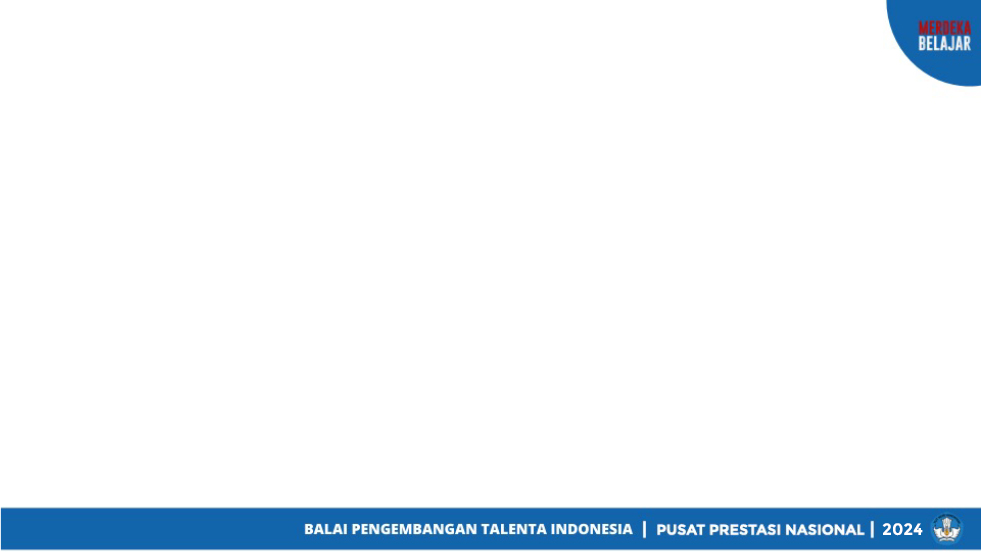 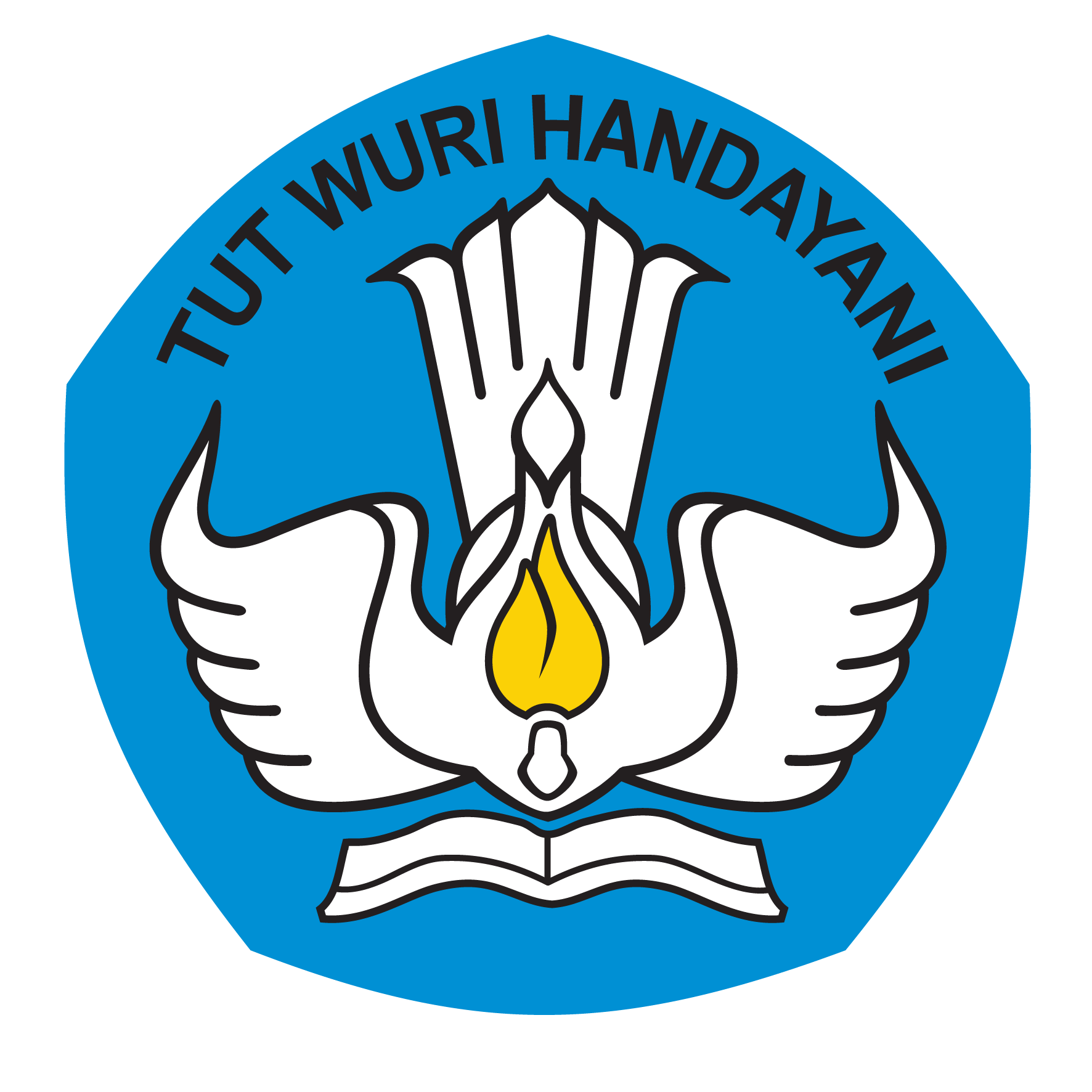 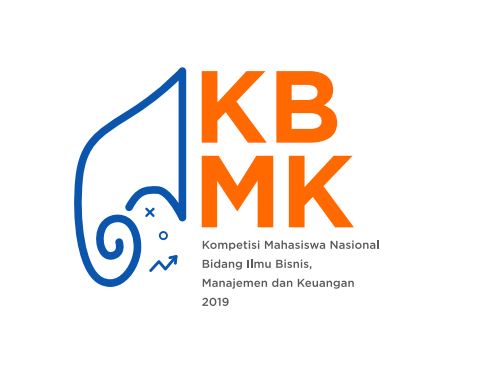 KEMENTERIAN PENDIDIKAN,
KEBUDAYAAN, RISET, 
DAN TEKNOLOGI
KOMPETISI BIDANG RISET INVESTASI
Ketentuan Penilaian BABAK PENYISIHAN
Deksripsi Bisnis (10)
Analisis Ekonomi Global dan Lokal (10)
Tinjauan Industri & Posisi Persaingan (10)
Analisis Keuangan (20)
Valuasi (20)
Risiko Investasi (10)
Tata Kelola Perusahaan (5)
Analisis Keberlanjutan (10)
Aspek Kesesuaian dengan Tema (5)
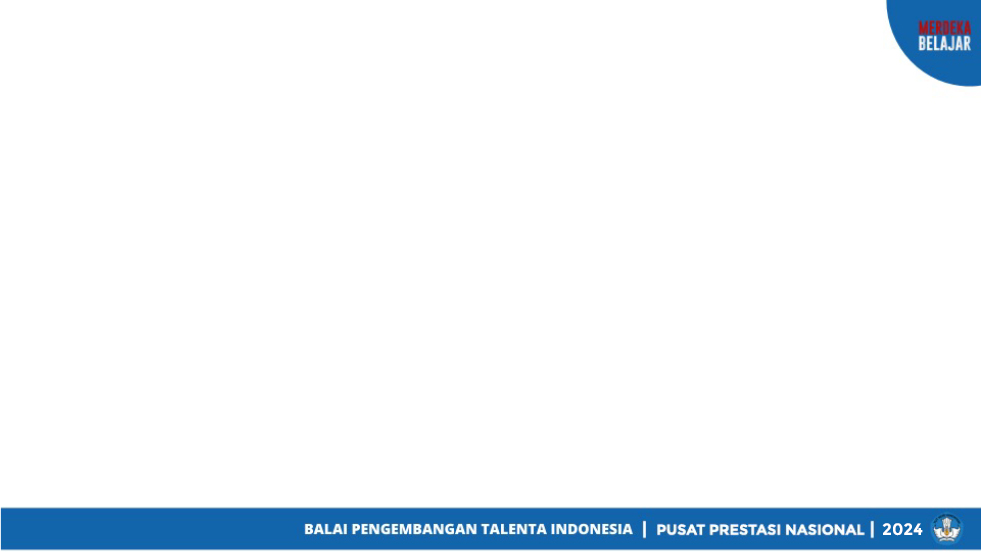 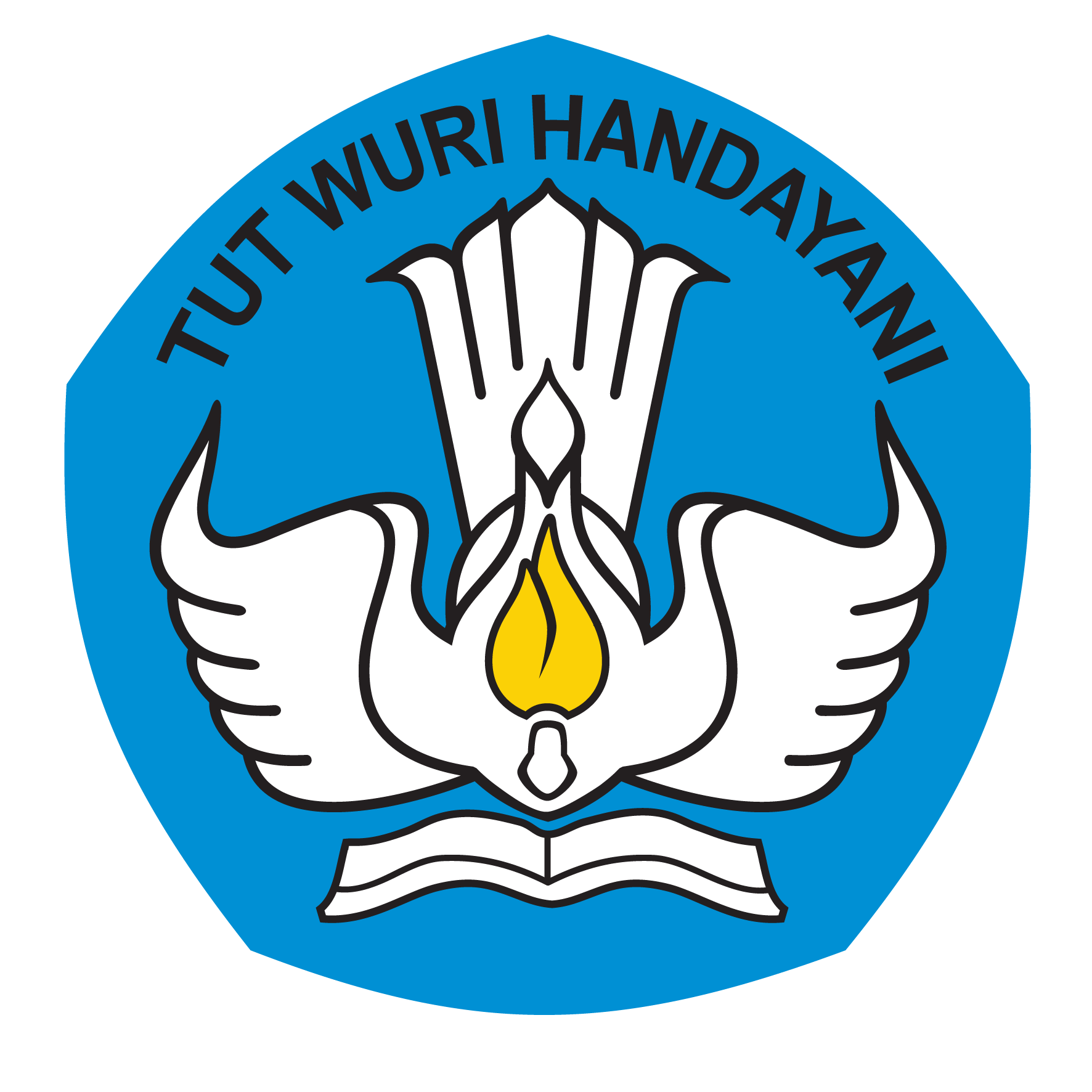 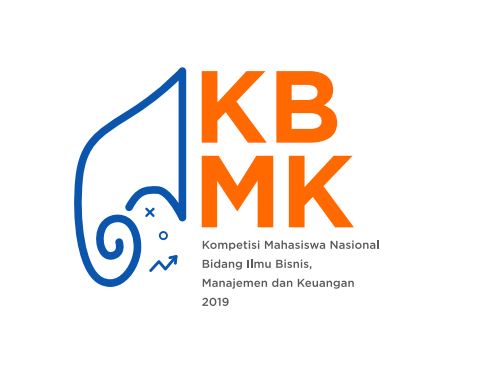 KEMENTERIAN PENDIDIKAN,
KEBUDAYAAN, RISET, 
DAN TEKNOLOGI
KOMPETISI BIDANG RISET INVESTASI
Poin-poin Penilaian
Deksripsi Bisnis: Mendeskripsikan proses bisnis, jenis industri dan kondisi internal perusahaan
Analisis Ekonomi Global dan Lokal: Menganalisis kondisi ekonomi global dan lokal yang terkait dengan tantangan bisnis perusahaan
Tinjauan Industri & Posisi Persaingan: Menganalisis kondisi perusahaan dibanding perusahaan sejenis
pada sektor industri/usaha yang sama
Analisis Keuangan: Melakukan analisis keuangan dengan standar ketentuan CFA
Valuasi: Melakukan valuasi berdasarkan buku valuation oleh Damodaran
Risiko Investasi: Menganalisis berbagai risiko investasi sesuai standar risiko investasi menurut CFA
Tata Kelola Perusahaan: Memahami dan menganalisis bagaimana perusahaan melakukan tata kelola perusahaan yang baik
Analisis Keberlanjutan: Memahami dan menganalisis laporan keberlanjutan
Aspek Kesesuaian dengan Tema: Kesesuaian submisi dengan Tema KBMK 2024
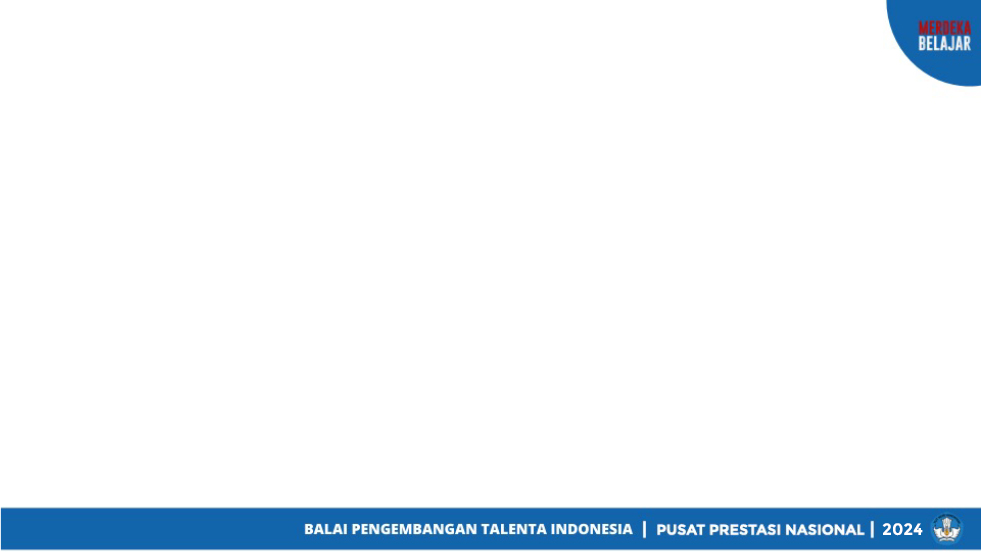 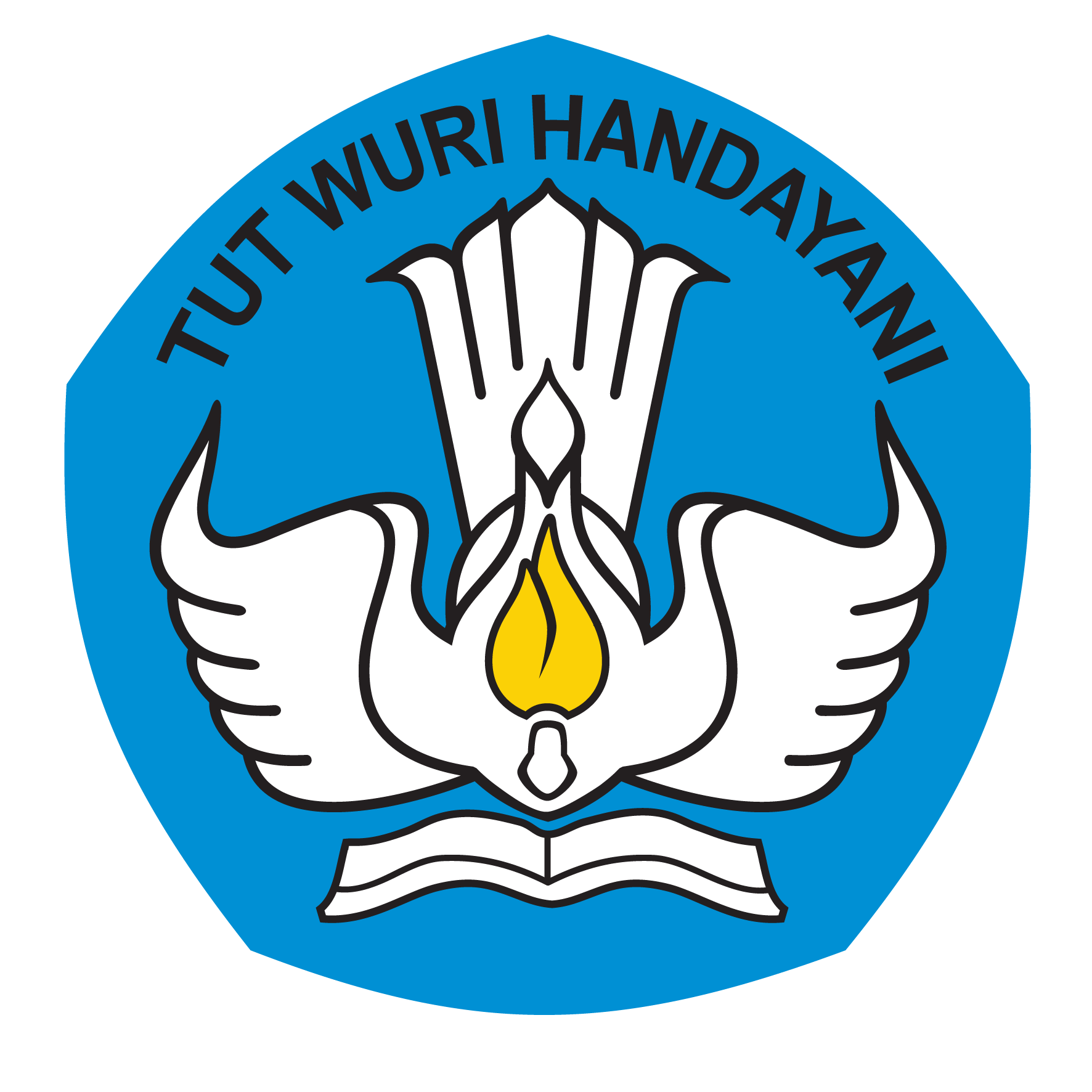 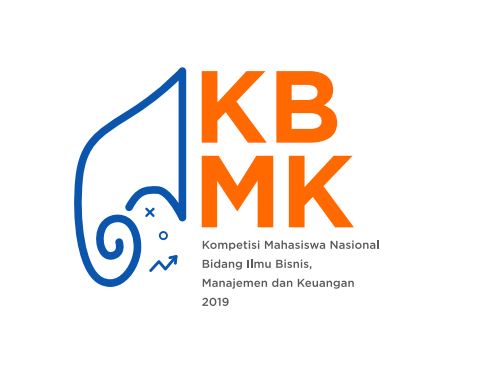 KEMENTERIAN PENDIDIKAN,
KEBUDAYAAN, RISET, 
DAN TEKNOLOGI
KOMPETISI BIDANG RISET INVESTASI
Babak Semi-Final
Submisi terdiri dari makalah dan bahan presentasi (PPT). 
Tugas untuk elemen konten akan diberikan pada waktunya kepada semifinalis sesuai skedul kompetisi. 
Penilaian Babak Semi Final terdiri dari 2 elemen yaitu elemen konten (70%) dan elemen presentasi (30%)
Analisis riset didasarkan pada perbandingan dengan perusahaan tingkat ASEAN.
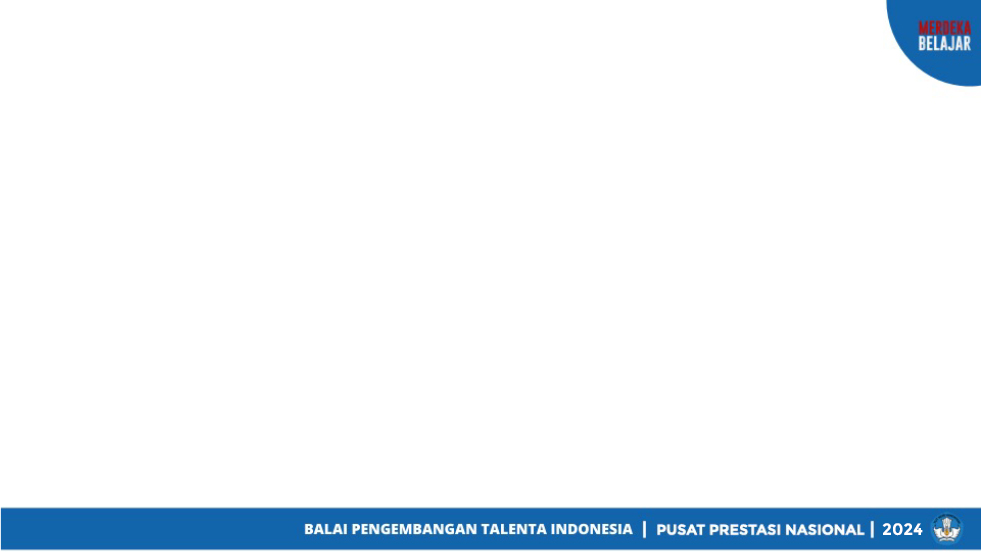 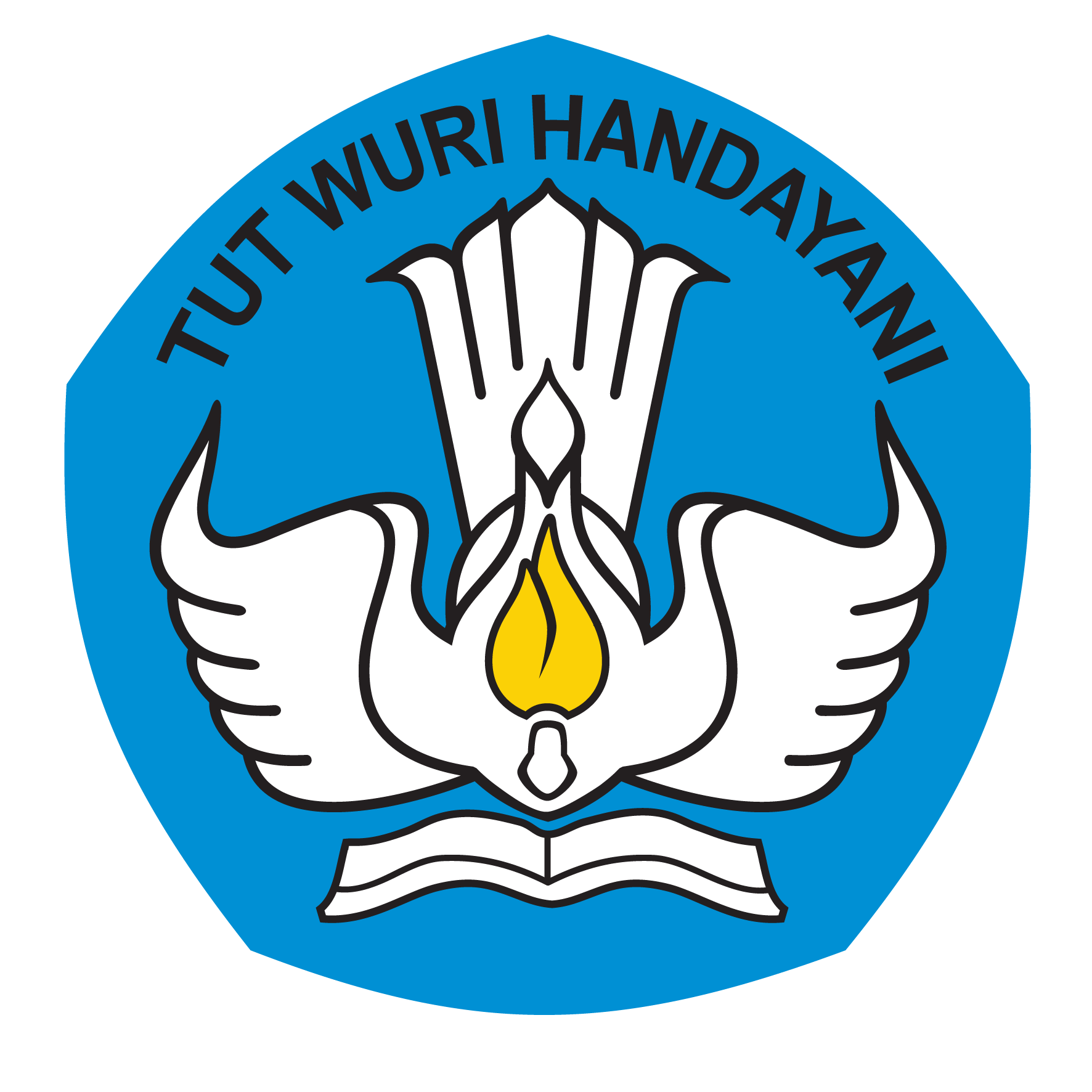 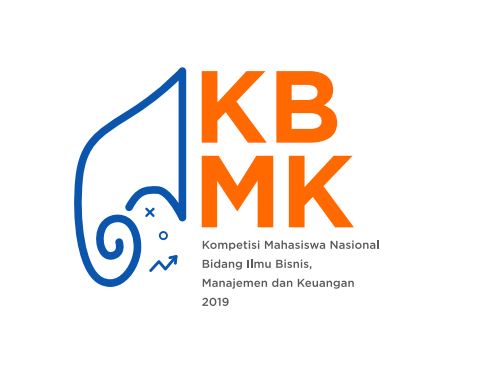 KEMENTERIAN PENDIDIKAN,
KEBUDAYAAN, RISET, 
DAN TEKNOLOGI
KOMPETISI BIDANG RISET INVESTASI
Kriteria Penilaian Babak Semi-Final
Elemen konten (70%) dan Elemen presentasi (30%)
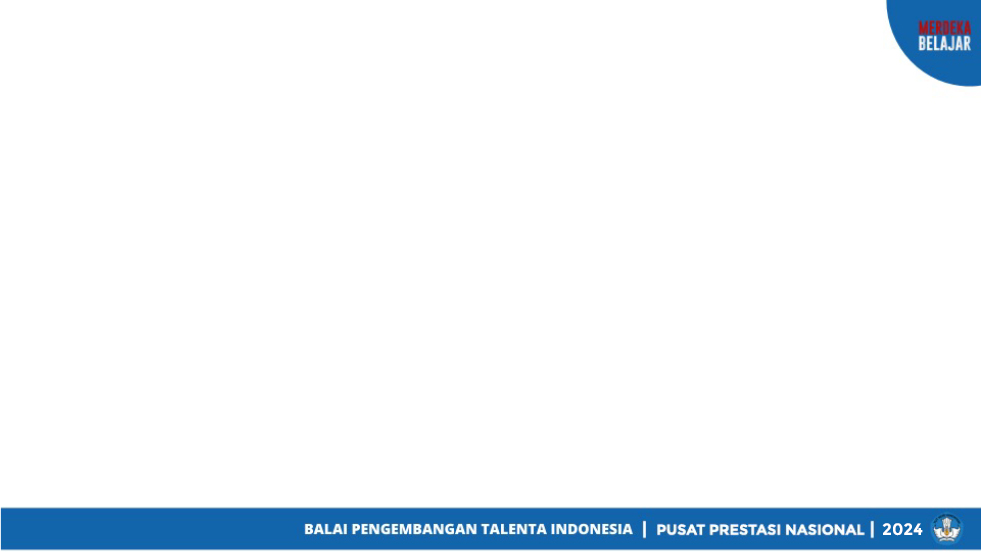 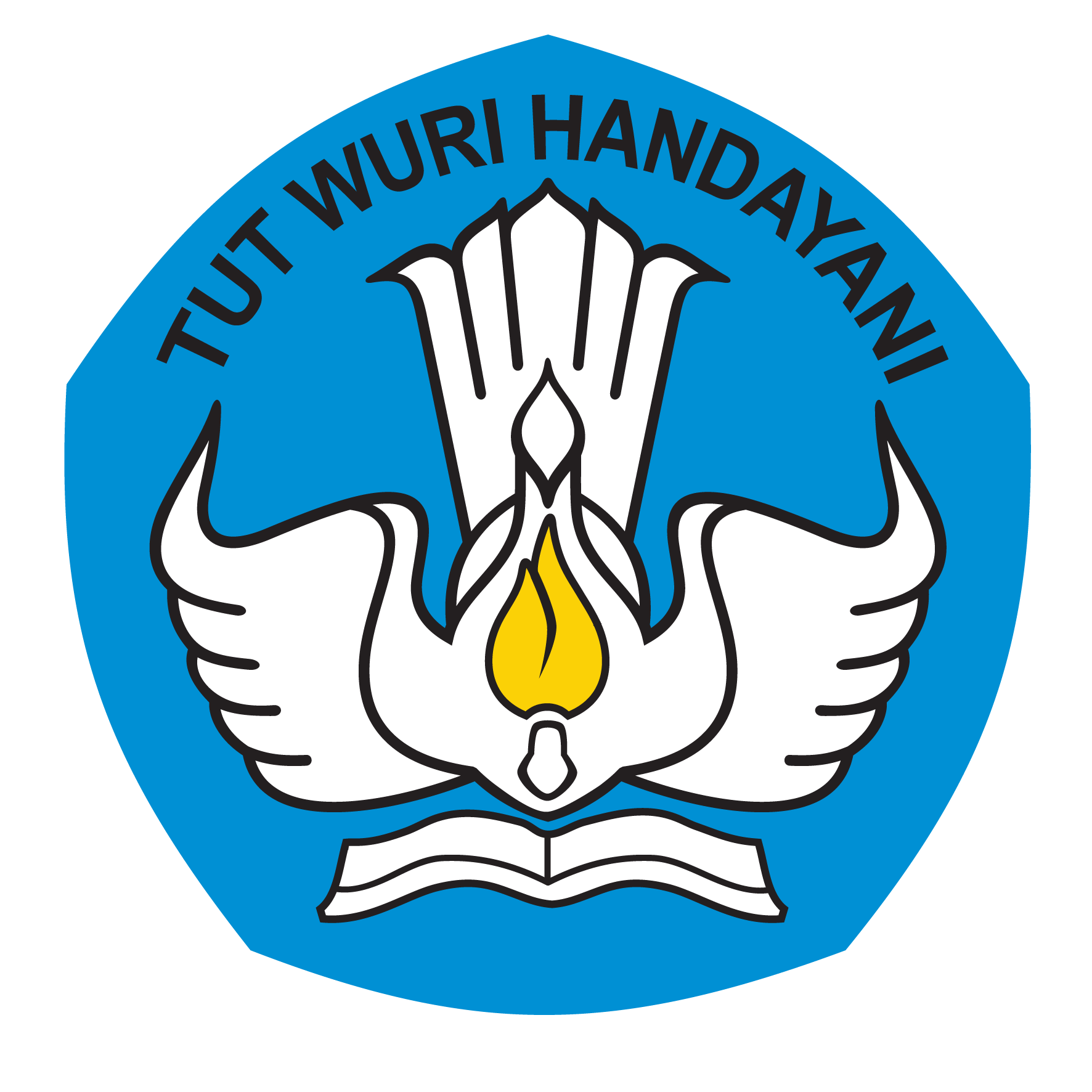 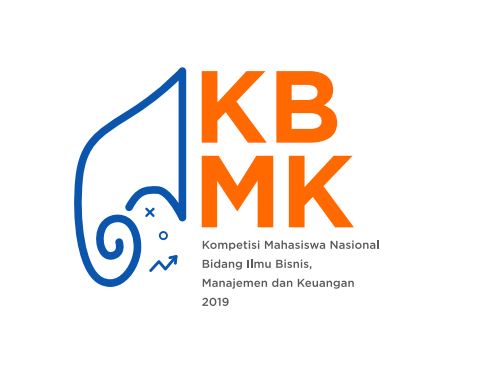 KEMENTERIAN PENDIDIKAN,
KEBUDAYAAN, RISET, 
DAN TEKNOLOGI
KOMPETISI BIDANG RISET INVESTASI
Babak Grand-Final
Submisi terdiri dari bahan presentasi (ppt). 
Tugas untuk elemen konten akan diberikan pada waktunya kepada finalis sesuai skedul kompetisi. 
Penilaian Babak Final terdiri dari 2 elemen yaitu elemen konten (70%) dan elemen presentasi (30%), termasuk tanya jawab.
Analisis riset didasarkan pada perbandingan dengan perusahaan global.
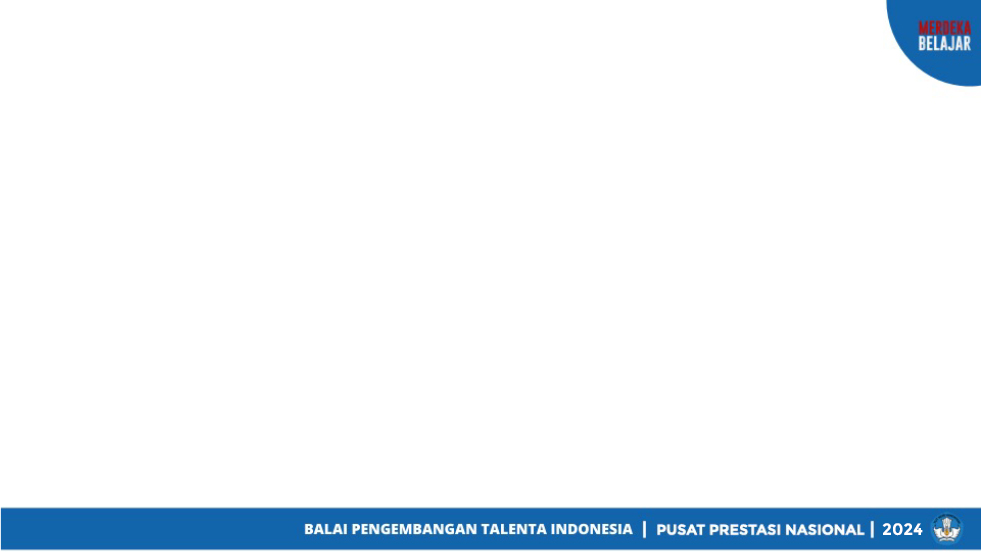 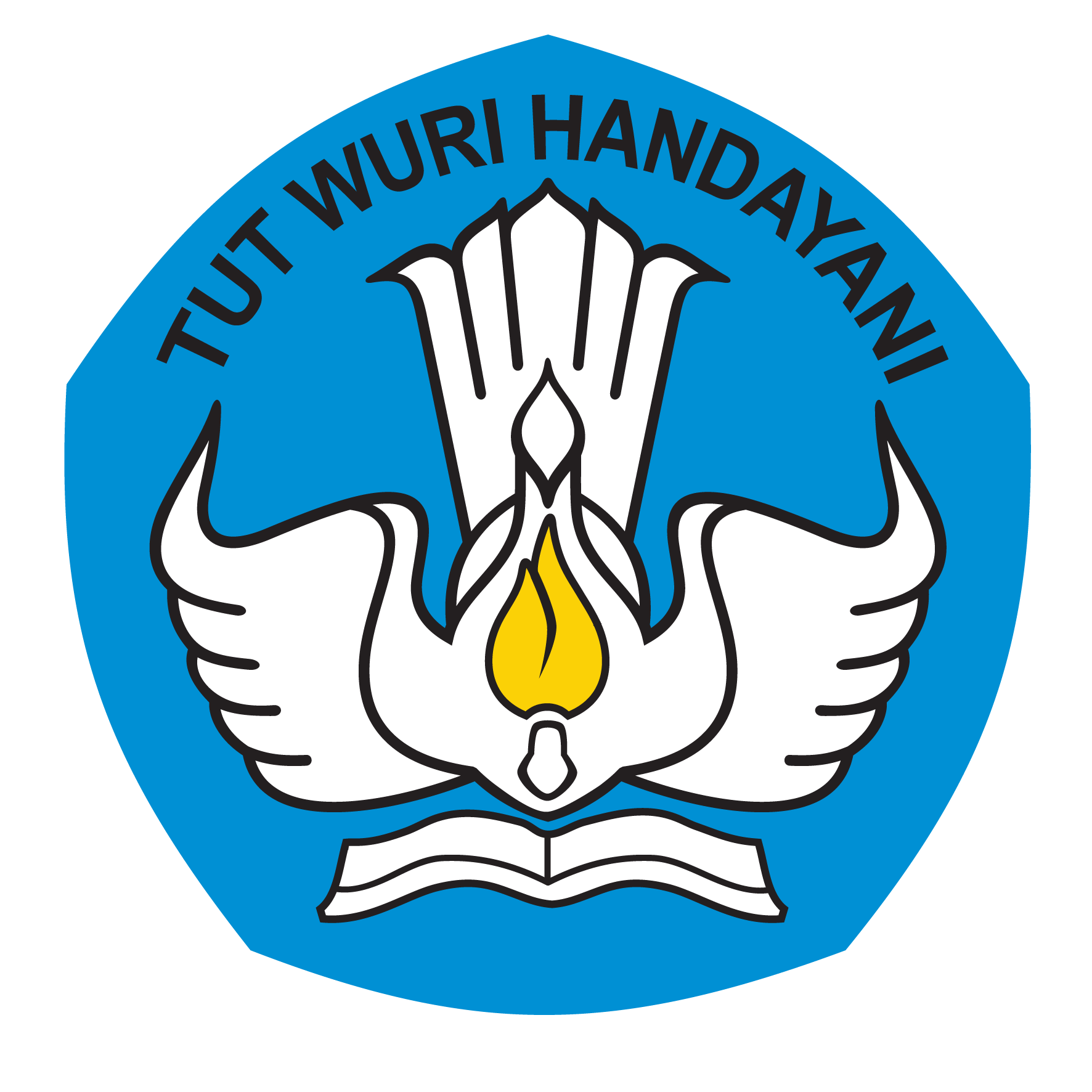 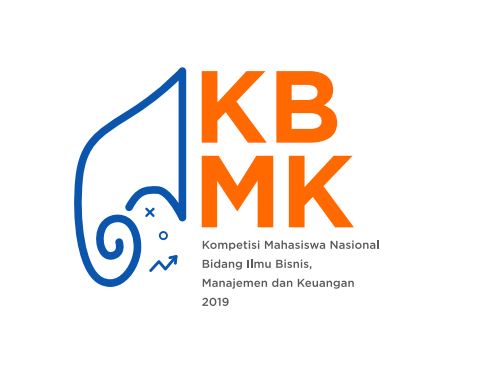 KEMENTERIAN PENDIDIKAN,
KEBUDAYAAN, RISET, 
DAN TEKNOLOGI
KOMPETISI BIDANG RISET INVESTASI
Kriteria Penilaian Babak Grand-Final
Elemen konten (70%) dan Elemen presentasi (30%)
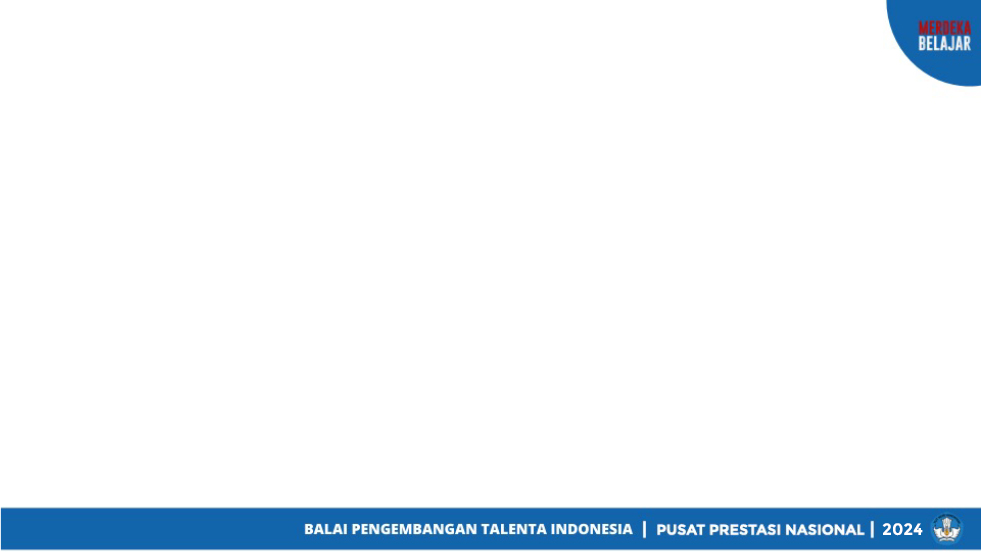 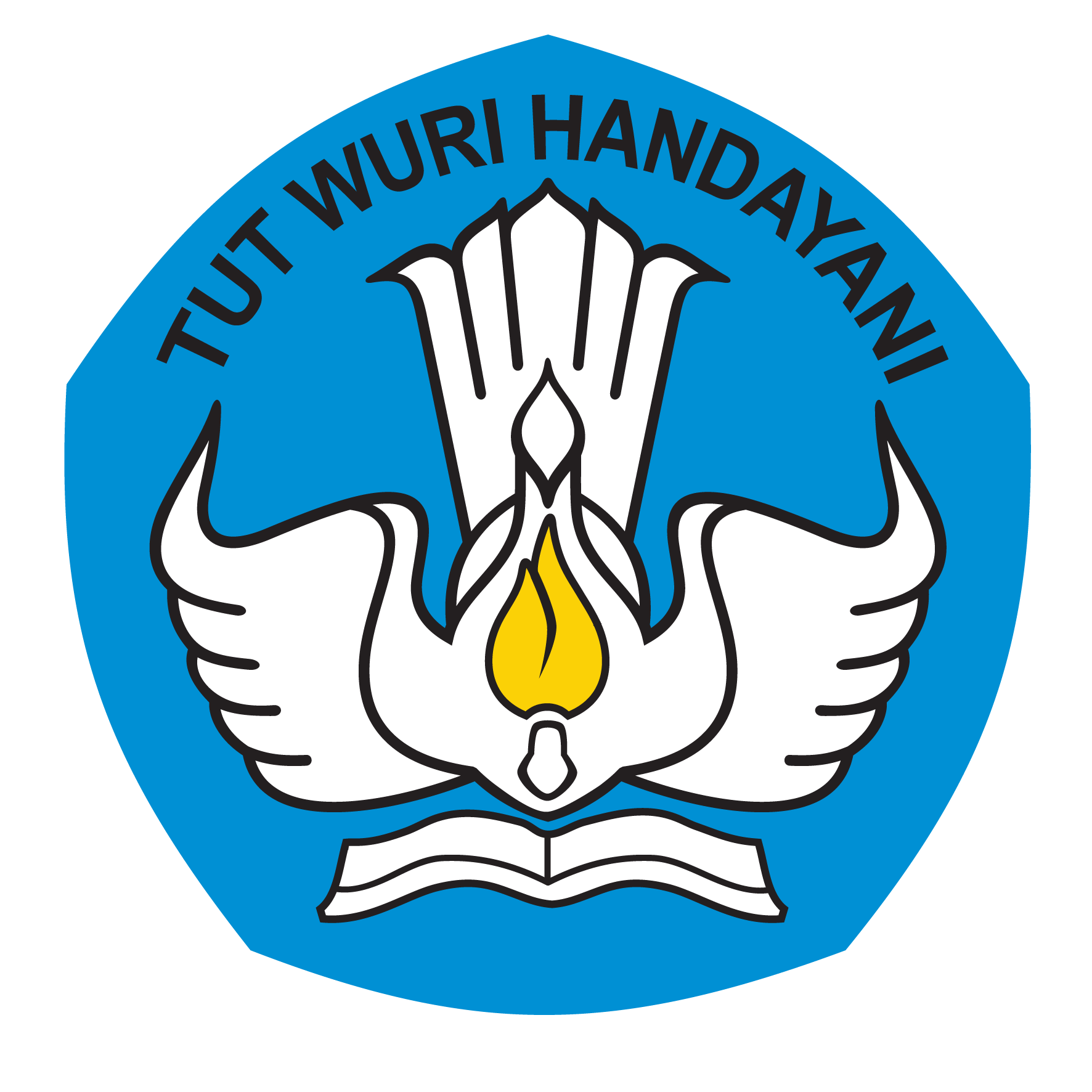 KEMENTERIAN PENDIDIKAN,
KEBUDAYAAN, RISET, 
DAN TEKNOLOGI
TERIMA KASIH
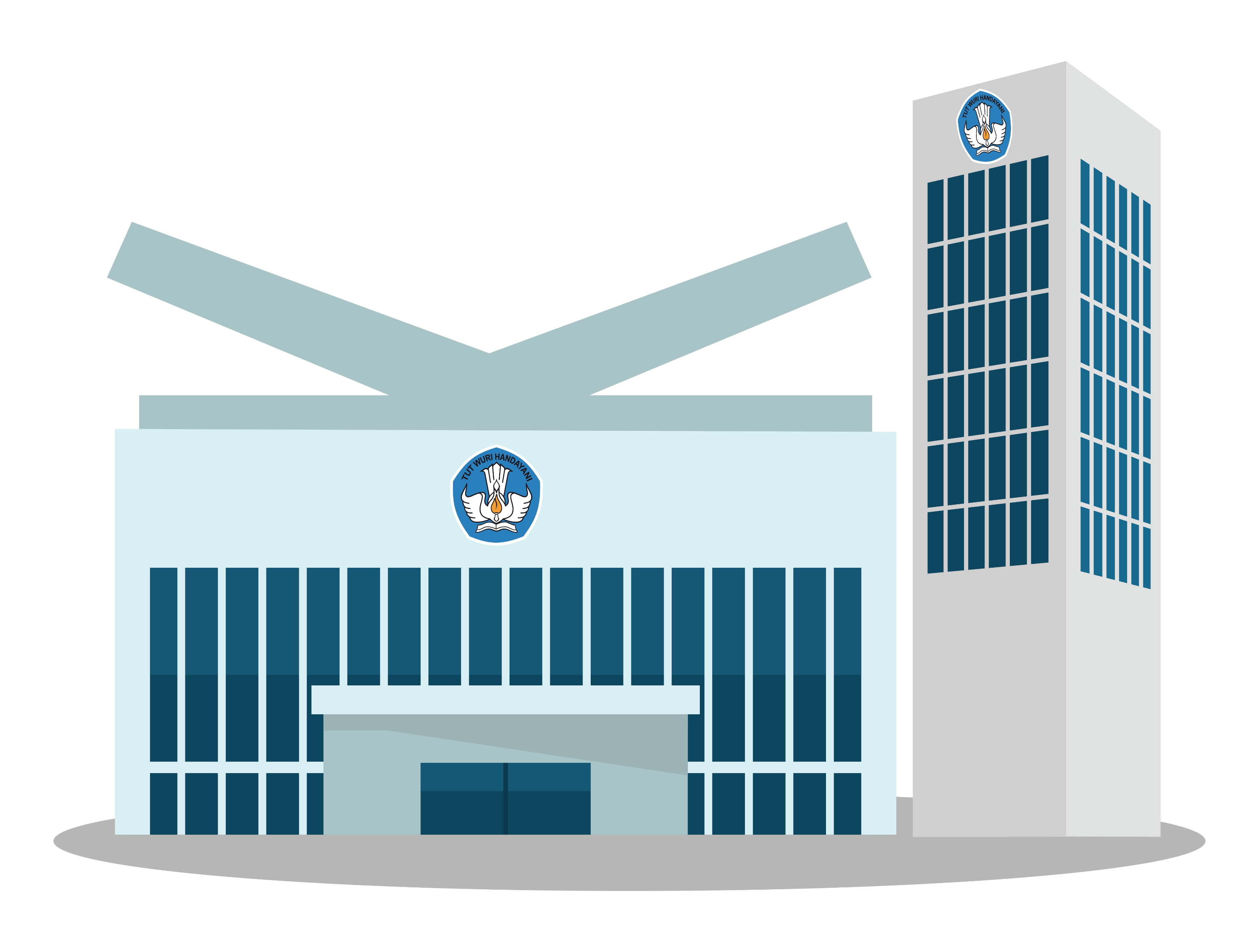 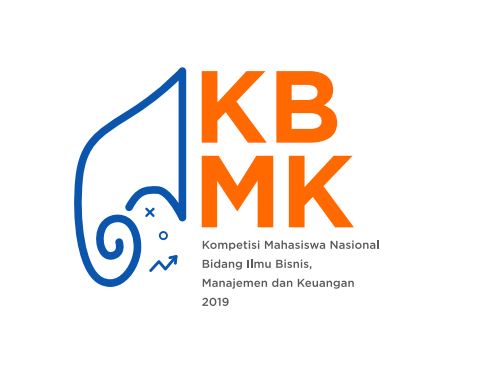 Balai Pengembangan Talenta Indonesia
Pusat Prestasi Nasional
Kementerian Pendidikan, Kebudayaan, Riset, dan Teknologi